Hypothesis Testing
·	Remember significant 	meant a result didn’t 	happen by chance.·	One of the most common 	questions in statistics is 	whether or not results are 	significant.
·	To see if a result is 	significant, we perform a 	hypothesis test.·	The name comes from the 	fact that one of two 	hypotheses is true … 	basically it IS significant or 	it ISN’T.
·	We will say a result is 	significant if there is a very 	low probability it just 	happened by chance.·	Just how low depends on 	the nature of the problem.
FIRST, let’s look at HYPOTHESES·	H1 = Alternative 	hypothesis … says a 	result IS significant·	To find H1, copy the 	question, but turn it into a 	statement.
·	H0 = Null hypothesis … 	says a result ISN’T 	significant·	To find H0, just put “NOT” 	into H1.
Example:A poll was taken asking people whether they liked what the President was doing and what Congress was doing.  Was the President’s approval rating significantly higher than Congress’ approval rating?
·	H1 = The President’s 	approval rating was 	significantly higher than 	Congress’ approval rating.·	H0 = The President’s 	approval rating was not 	significantly higher than 	Congress’ approval rating.
Example:ILCC reports that its average class size is 16.  A sample of classes at the Algona center is taken.  Do classes at the Algona center average significantly less than 16 students?
·	H1 = Algona classes 	average less than 16 	students.·	H0 = Algona classes don’t 	average less than 16 	students.
Your book would phrase this as μ > 16 and μ < 16.
H1 and H0 are always opposites of each other.·	One or the other must be 	true.
·	Technically a successful 	hypothesis test shows that 	the null hypothesis can’t 	be true … so the only 	possible option is the 	alternative hypothesis (a 	significant result).
LEVEL OF SIGNIFICANCE·	Variable:  α (alpha)·	How often we’re willing to 	accept that a result we say 	is significant actually just 	happened by chance.
·	Literally α is the probability 	you say a result was 	significant, but it really just 	happened by chance.·	It’s the probability we’re 	wrong when we say a 	result is significant.
·	We typically want this 	number to be as low as 	possible.·	Most common levels are 	10% (.01), 5% (.05), and 	1% (.01)·	The more important the 	research, the lower the 	level of significance
What happens when we do a hypothesis test?·	We will compare our 	result with all the possible 	results of every possible 	sample (the sampling 	distribution).
The result will be significant if it is big enough that it is out in the tail of the normal curve, beyond almost all of the results that might have happened by chance due to sampling error.
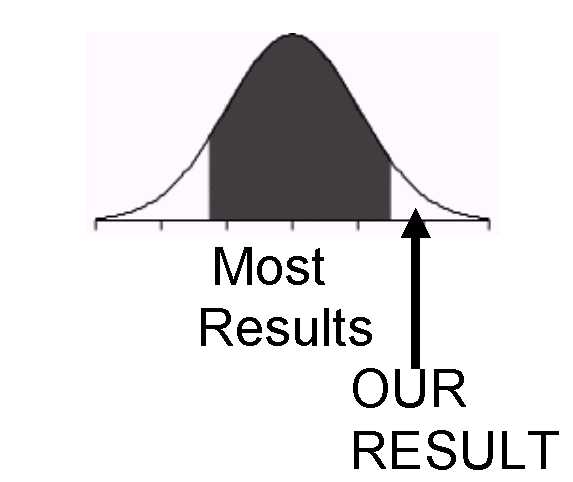 Steps for a Hypothesis Test:There are several possible ways to do a hypothesis test.  We will primarily focus on what is called the classical hypothesis testing method.
Steps for a Hypothesis Test:There are several possible ways to do a hypothesis test.  We will primarily focus on what is called the classical hypothesis testing method.
The basic idea is that we will find a cut-off line (using a table) and see which side of the cut-off line (significant or not significant) our results are on.
BEFORE THE TEST:In book and test problems, these steps are often already done for you.  You can also often do them in your head, but not actually write anything down.
Define the problem.	p	Carefully read through 		things or gather data.	p	Make sure you 				understand the 				question that is asked.
p	Calculate all necessary 		variables for the 				problem.	p	Determine the 				appropriate test.
2.  Find the hypotheses.	H1:  ALTERNATIVE 				HYPOTHESIS = 				significant difference	H0:  NULL HYPOTHESIS 		= result is not 					significant
3.  	Determine level of 	significance ().	p	In book or test 		problems this will 		always be given.	p	In real life, you need to 		decide based on how 		important the problem 		is.
DURING THE TEST:(main steps you ALWAYS have to do)
4.  	Find the critical value.	p	Look up a value of “z”, 		“t”, or another statistic 		in the appropriate 		table.	p	This is essentially a 			cut-off value that 				determines whether 			something is 					significant or not.
5.  	Calculate a test statistic.	p	Use a graphing 		calculator (or a 		formula) and your 		data.	p	This is the actual value 		of a statistic (such as 			“z” or “t”) that 		corresponds to your 		data.
AFTER THE TEST:(Interpret your result; decide if it’s significant.)
6.	Compare the test statistic 	with the critical value.	p	You need to determine 		which value is greater.
·	(In most cases)	p	Test > Critical  				SIGNIFICANT	p	Test < Critical   NOT 		SIGNIFICANT
·	Put another way …	p	Calculator > Table  				SIGNIFICANT	p	Calculator < Table   			NOT			SIGNIFICANT
When you compare results, you ignore any negatives (technically you compare the absolute values), because both tails of the normal curve are equivalent.
QUICK SUMMARY:1.  Define (find variables)2.  Hypotheses (H1 and H0)3.  Significance (α)4.  Critical value (table)5.  Test statistic (calculator)6.  Compare
A side note …The tests we will do in this class are what are called one-tail tests because we will ask whether a result is significantly higher or whether it is significantly lower than it should be.
It is also possible to do two-tail tests, where the question is whether a result is “different” than it should be (but you don’t know whether it’s higher or lower).
While your book makes a big deal of two-tail tests, in the real world you pretty much always have an idea ahead of time which way (higher or lower) your results seem to be, so one-tail tests make more sense.
EXAMPLE:As a quick example, let’s look at a 1-proportion z-test:
According to the U.S. Census says just 34% of American households have children under the age of 18.  A survey of 55 households in the Spencer area found that 22 of them had children under 18.
Do a 1-proportion t-test at the Is the percentage of households with children in Spencer is higher than it is nationwide?  Do a 1-proportion z-test at the 5% level of significance.
1.  Define (find variables)In reading the problem we find:·	Nationwide the 	percentage is 34%·	In Spencer it is 22 out of 	55
2.  Hypotheses (H1 and H0)·	H1:  The percentage of 	households with children 	in Spencer is higher than it 	is nationwide.·	H1:  The percentage of 	households with children 	in Spencer is not higher 	than it is nationwide.
3.  Significance (α)·	The problem says 5%
4.  Critical value (table)·	We’ll learn how to do this 	later, but it turns out that 	the table value we’ll 	compare to is z = 1.645
5.  Test statistic (calculator)·	On a graphing calculator, 	go to STAT  TESTS  	1-PropZTest (Choice 5)
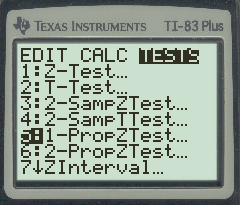 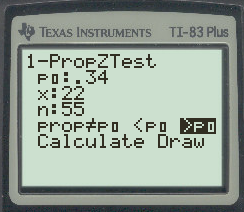 For classical hypothesis tests, it doesn’t really matter what’s highlighted on the ≠, <, > line.
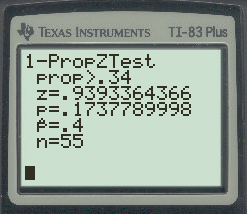 What matters in the result is that z = .939
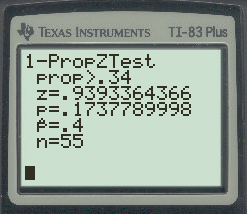 5.	 Compare·	Since .94 < 1.645, this is 	NOT a significant result.·	Spencer probably has 	about the same	percentage of households 	with kids as the nation as 	there are nationwide.
Note that the result doesn’t mean the percentage in Spencer is LESS.  It could be less, but it’s probably  but rather that it’s ABOUT THE SAME as it is nationwide.
This basic process is used for all types of hypothesis tests.We will start by learning various types of z-tests and t-tests.
(1-sample) Z-Test·	Use this test when you 	either know the standard 	deviation of the population 	(from long-term or census 	data) or you have a big 	sample (remember 30 or 	more is big).
Critical Value (Table Number)·	You can find this several 	ways.·	The easiest is to use the 	table called “Student’s t 	Distribution” in the back of 	your book or the end of 	the insert.
·	Go to the infinity row at 	the bottom.·	Find the level of 	significance for a “one-tail” 	test at the top.
·	Read off the answer.	p	Most often 1.282, 				1.645, and 2.326
Test Statistic (Calculated Value)
Without a TI-83Use the formula
On a TI-83:·	STAT … TESTS … 	Z-Test (first choice)Just as we did for intervals, you want STATS to be highlighted.
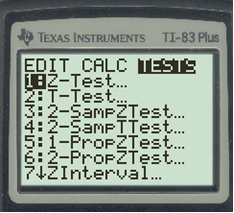 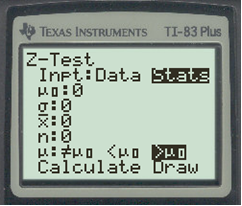 The variables mean:·	μ0 … expected mean or 	mean of population·	σ … standard deviation 	(of population or big 	sample)·	X-bar … actual mean of 	sample·	n … number in sample
·	On the next to last line, it 	doesn’t matter what you 	highlight	p	Technically it’s asking 		whether your actual 			mean appears to be 			less or more than the 			actual mean.
p	However, nothing we 			will use in the answer 			depends on this 				setting for a classical 		hypothesis test.
·	On the last line, highlight 	Calculate, and hit 	ENTER.·	The read-out will give the 	calculated value for “z”, 	which is what we need.
Typical Problem: A teacher thinks her class is really dumb.  She gives all 25 of her students an IQ tests, and she finds the class average is 89.
She knows average IQ is supposed to be 100, with a SD of 15.  Is the class significantly below average?
We know . . . X-bar = 89 = 100 = 15n = 25
HYPOTHESESH1 = The class is significantly dumber than average.H0 = The class is not significantly dumber than average,  (Any difference from normal could just be due to chance.)
LEVEL OF SIGNIFICANCESince it’s not given, for our level of significance, we will choose  = .10, which is a fairly standard level for education and social science.(.05 and .01 are also common levels of significance.)
CRITICAL VALUETo find the critical value, we will look up the number that goes with .100 significance in the  row of the t-table.z = 1.282
TEST STATISTIC
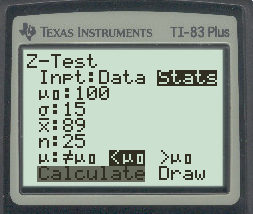 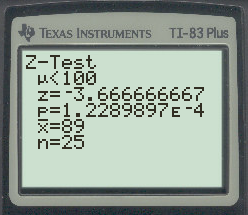 COMPARISON·	We ignore the negative 	when making our 	comparison.·	Compare 1.282 with 3.667·	Obviously 3.667 is larger.
·	Since the calculated value 	(test statistic) is bigger 	than the critical (table) 	value, this IS a significant	result.·	So . . . the teacher’s class 	really is dumber than 	average.
“Z” is the normal distribution.  When we use it we technically need to know one of these things:
The standard deviation of 	the population (σ) is known·	The sample is large and 	comes from a normally 	distributed population
Unfortunately, we rarely know the standard deviation of the population and we often need to get by with small samples.The most common test to use with small samples is called a t-test.
·	This is the “Student’s t 	distribution” that we have 	already used to find “z”.·	In general, you should use 	“t” in with samples where 	n < 30.
(1-Sample) T-Test·	Everything here works the 	same as the one-sample 	z-test, but it used for 	smaller samples.
Again, 30 is typically the 	cut-off between small and 	large samples.
On a TI-83, use Choice #2     	(T-Test) in the “TESTS” 	menu.·	Everything works just like 	a z-test.
Example:An insurance company claims that the average value of a home in Happyville is $135,000.  A homeowners’ group looks at 16 homes in Happyville and finds that the average value is $122,500
and the standard deviation is $5,875.Is the average cost of homes in Happyville significantly less than the insurance company claims?  (Use α = .05)
Hypotheses:H1:	The average cost is 		significantly less than  	$135,000.H0:	The average cost is not 	significantly less than 	$135,000.
Level of Significance:The problem says to use α = .05
Critical Value:·	Use the one-tail row at the 	top of the “Student’s t-	distribution” to locate .050·	For a one-sample t-test, 	d.f. = n - 1
Since there are 16 homes 	in the sample, we have 15 	degrees of freedom.·	t(.05,15) = 1.753
TEST STATISTICt = -8.5106
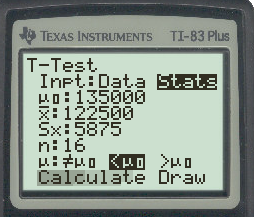 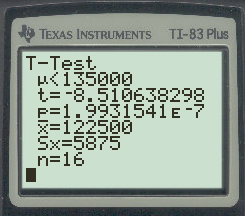 Comparison:·	Use absolute value of 	-8.5106 … that is 8.5106· 	This is greater than the 	critical value of 1.753.· 	SIGNIFICANT
NOTE:  It’s fairly common to get quite big answers with “t”, but more unusual with “z”.
Two-Sample t-test·	Compares the mean of 2 	different samples.·	Is one group significantly 	higher than the other?
Critical Value·	Use t-table·	For the degrees of 	freedom in the critical 	value, use df = n1 + n2 – 2 ·	Your calculator will also 	give you the degrees of 	freedom.
TEST STATISTICWithout a graphing calculator, you would use the formula:
On a TI-83, select choice #4 (2-SampTTest) from the TESTS menu.
_x1, s1 and n1 are the mean, standard deviation, and number in the first sample._x2, s2, and n2 are the mean, standard deviation, and number in the second sample.
·	On the next-to-last line, 	the calculator asks 	whether the information is 	pooled.·	To have your calculator 	find the degrees of 	freedom, answer YES to 	this question.
Example:The Greater Chicagoland Convention and Visitors Bureau did a survey to find the average income of people who visited the city for various reasons.
A sample of 27 people who attended sports events found the average family income was $87,900 with a standard deviation of $12,970, and a sample of 19 people who attended the theatre found the average family income was $127,400, with a standard deviation of $28,950.
Do these results indicate that people who attend sports events earn significantly less than those who go to the theatre?  Use the .01 level of significance.
Critical:	df = 27 + 19 – 2 = 44 	(… or wait and have your 	calculator find it)
We’ll use the closest number in the table to 44, which is 45.t(45, .01) = 2.412
Test:t = -6.272df = 44
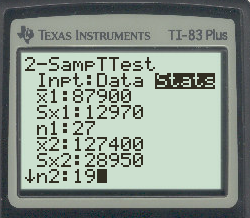 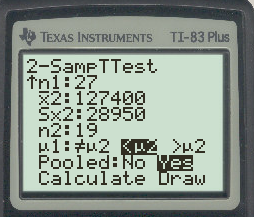 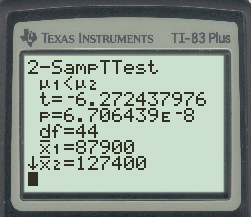 COMPARISON:Since 6.272 > 2.412, yes this is a significant result.
NOTE:  Theoretically you can do 2-sample z-tests as well as 2-sample t-tests.  ·	The process is identical, 	but you would find your 	critical value just as for 	any z-test.
·	If either sample is small 	(which will mostly be the 	case for us), you will use a 	t-test.
One Proportion z-test:·	Is the percentage with a 	characteristic different 	from what is expected?·	Is the current percentage 	different from what it has 	been in the past?
NOTE:  No matter how big 	or small the sample is, 	you’ll use a 1-proportion z-	test when the problem 	involves percentages.
Without acalculator,use the formula:
On the TI-83, this is choice #5 (1-PropZTest) in the TESTS menu. (p0 is the expected percentage)
Example:A baseball player has a career batting average of .287 but he seems to be doing worse this year.  So far he has 70 hits in 250 at-bats.
Is this significantly lower than normal?  (Use α = .01)
Critical Value:·	This is a z-test, so use the 	infinity row of the table, 	and the .010 column. ·   	z = 2.326
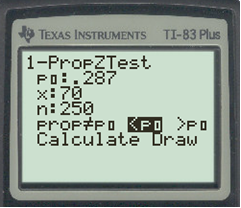 Test Statistic:The number that really matters is “z”, which is -.24467
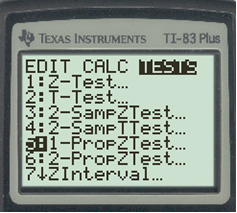 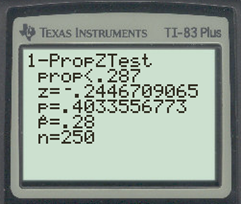 Comparison:NOT SIGNIFICANT Since .24 is not greater than 2.326, we can’t say the player is performing significantly worse than normal.
Two Proportion z-test:·	Does one group have a 	higher percentage with 	some characteristic than 	another group does?
You’re comparing two 	groups at the same time 	(rather than one group 	against what is expected).
Formula
On a TI-83, this is Test #6 (2-PropZTest).
Example:In 2000, Hillary Rodham-Clinton ran for the U.S. Senate from New York.  A poll in the summer of 2000 found that among 350 women surveyed, 189 supported Mrs. Clinton’s campaign.
However, of 280 men surveyed, only 126 supported her. Is there a significant difference in Mrs. Clinton’s support between men and women? (Use the .10 level of significance.)
CRITICAL VALUE:·	For .100, the critical value 	is z = 1.282 .
TEST STATISTICWhat matters is z = 2.24
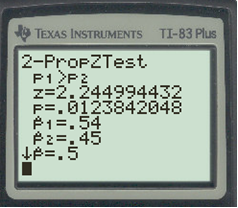 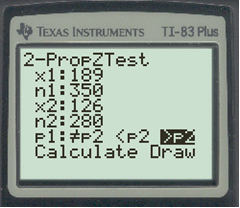 Interpretation:Since 2.24 > 1.282, this is a significant result.A significantly larger percentage of women than men support Hillary Rodham-Clinton for senator.
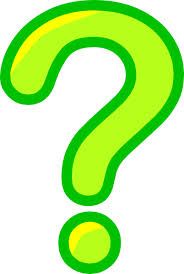 So how else can you do hypothesis tests?
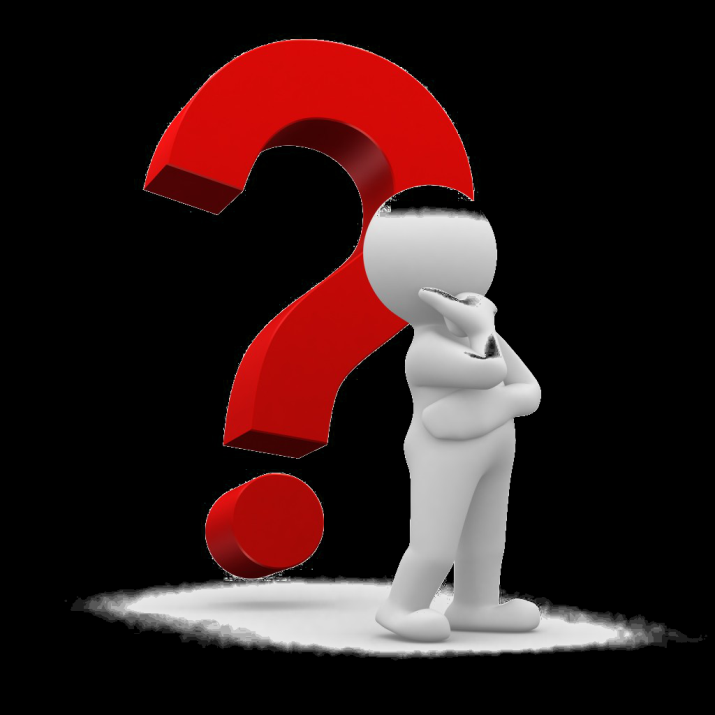 Today many people use what is called p-value statistics.	The idea works backwards 	from the classical method.
	Use your data to calculate 	a p-value, which is the 	ACTUAL probability you 	say a result is significant, 	but it really just happened 	by chance.
	Compare your p-value to 	α, the level of significance.	If the p-value < α, then 	your result is significant.
For instance …	If the p-value is .034 and 	α = .05, then you have a 	significant result.	If the p-value = .034 and  	α = .01, then it’s NOT 	significant.
The advantage of p-value statistics is that you don’t need to look up a table value (cut-off) for comparison.The disadvantage is that you have to be very careful to correctly identify < or > on the input in your calculator.
EXAMPLE:Suppose you calculated a p-value of .0843 .  If you are using the 10% level of significance, is this significant?